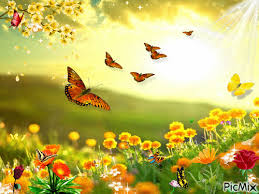 সবাইকে  শুভেচ্ছা
শিক্ষক পরিচিতিঃ
মো় তারিকুল ইসলাম
সহকারি শিক্ষক 
শুক্রমনি চাকমা সরকারি প্রাথমিক বিদ্যালয় 
মহালছড়ি,খাগড়াছড়ি।
শ্রেণীঃ ২য়               বিষয়ঃ গণিত
পাঠ ও পাঠ্যাংশঃ ১, ২সংখ্যার বিয়োগ
সময়ঃ ৪০ মিনিট     
তাংঃ ২৭/০৬/২০১৯
শিখনফলঃ
১০.১. ১ উপকরণ ব্যবহার করে বিয়োগ করতে পারবে।
পাঠ শিরোনামঃ  ৩.১  বিয়োগ
উপস্থাপনঃ
 বাস্তব-কাঠি,কাগজ,বীচি------
অর্ধবাস্তবঃ
১০
১০
১০
গাণিতিক বাক্যটি কত?
কিভাবে হিসাব করা যায় ভেবে দেখি----
৩৬
২০ টি
যদি ১৬টি বাদ দিই তাহলে কত থাকবে?
বস্তু নিরপেক্ষঃ
৩৬-১৪= 
৩২-১৩=
৩১-১২=
দলীয় কাজঃ
৩৪-১৫=
৪৩-১৪=
৩৬-১৮=
৪১-২২=
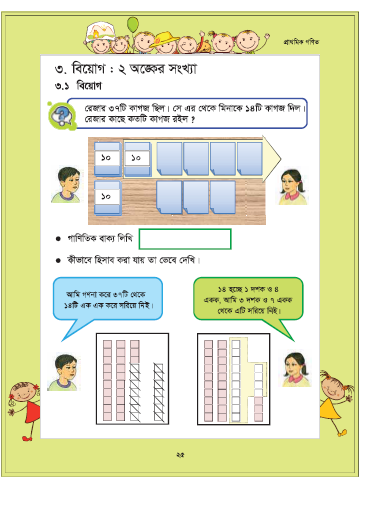 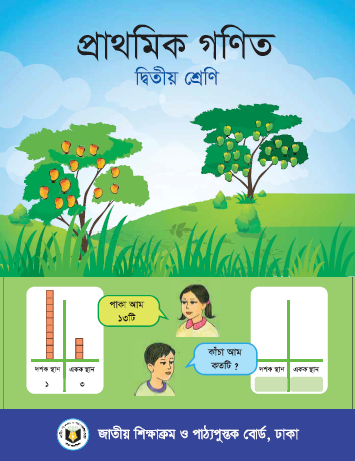 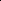 মূল্যায়নঃ 
 বইয়ের অনুশীলনী থেকে একক যাচাই
বাড়ির কাজঃ
 অনুশীলনী থেকে ৪টি
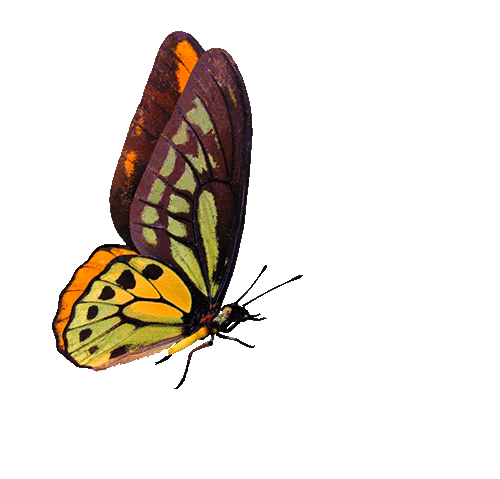 ধন্যবাদ